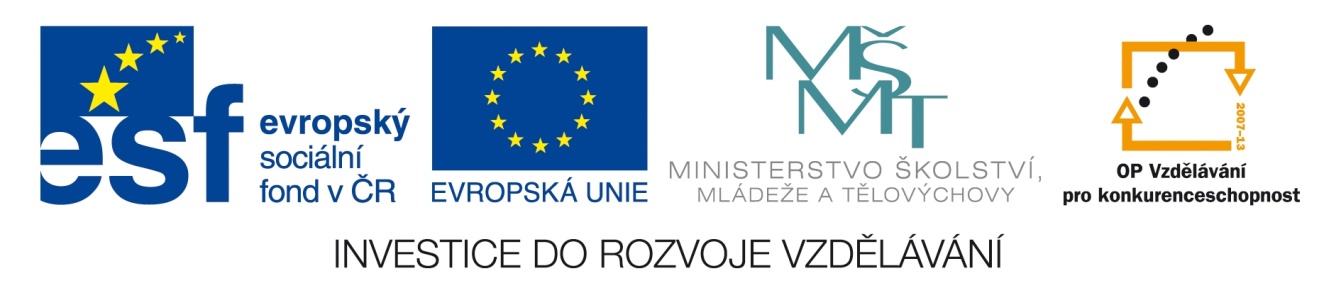 Registrační číslo projektu: CZ.1.07/1.1.38/02.0025
Název projektu: Modernizace výuky na ZŠ Slušovice, Fryšták, Kašava a Velehrad
Tento projekt je spolufinancován z Evropského sociálního fondu a státního rozpočtu České republiky.
GLOBÁLNÍ EKOLOGICKÉ PROBLÉMY
Z_028_Ekologie_Globální ekologické problémy
Autor: Mgr. Helena Nováková

Škola: Základní škola Slušovice, okres Zlín, příspěvková organizace
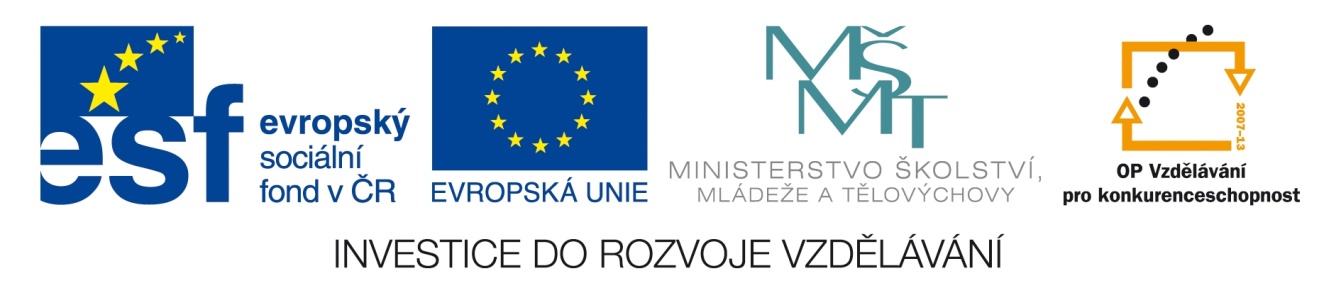 Anotace:
Digitální učební materiál je určen pro seznámení žáků s těmi nejznámějšími ekologickými problémy, které se týkají celosvětového měřítka a některé z problémů jsou pro lepší pochopení ještě blíže vysvětleny
Materiál vysvětluje probíranou látku snazší, aktivní formou s možností zapojování žáka do vyučovacího procesu
Je určen pro předmět zeměpis a ročník devátý
Tento materiál vznikl jako doplňující materiál k učebnici: HERINK, Josef. Lidé a příroda: učebnice zeměpisu pro základní školy a víceletá gymnázia. 1. vyd. Praha: Nakladatelství České geografické společnosti, 1999, 47 s. ISBN 80-860-3417-8.
GLOBÁLNÍ EKOLOGICKÝ PROBLÉM
= problémy, které narušují životní prostředí a ohrožují život organismů a lidí v celosvětovém měřítku
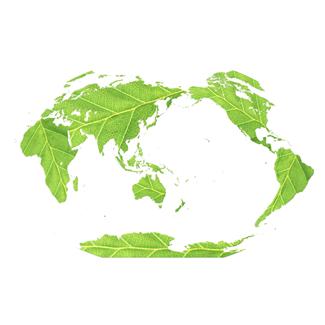 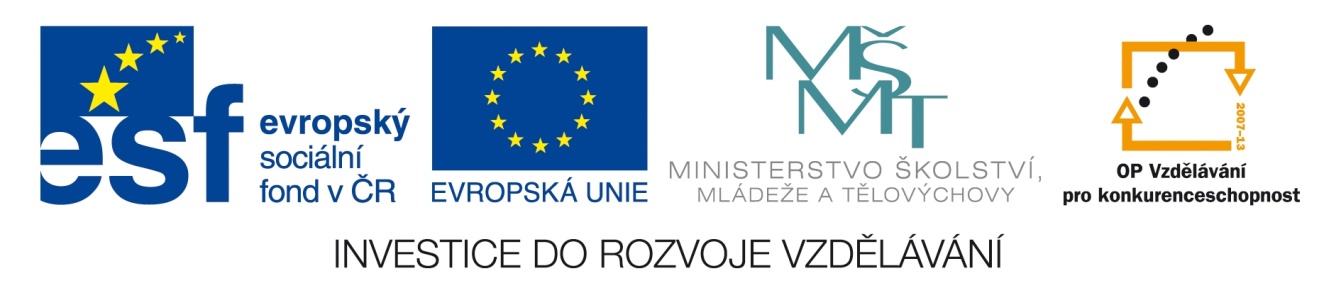 patří zde:
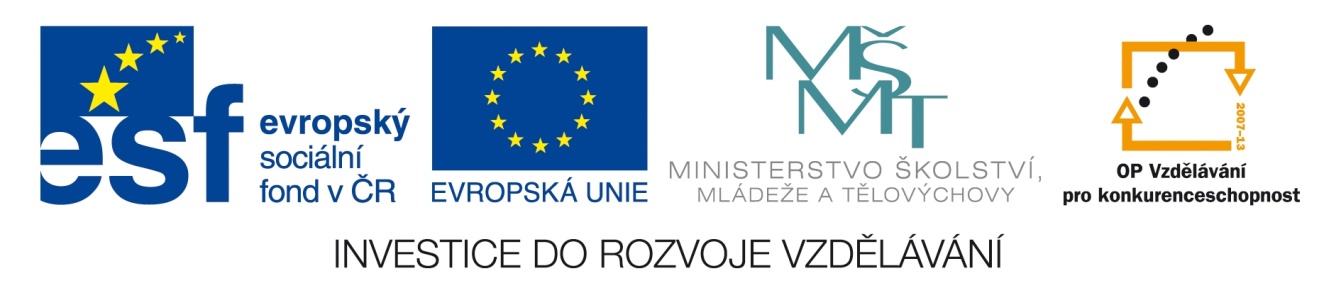 [Speaker Notes: í z]
Narušování ozonové vrstvy atmosféry
Co je to ozonová vrstva?
= plynný obal Země ve výšce 25 – 35 km, který nás chrání před nebezpečným ultrafialovým zářením
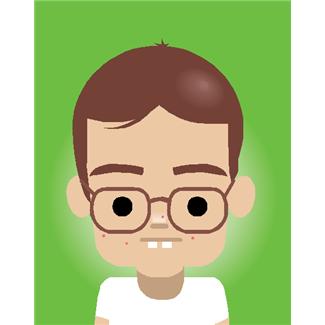 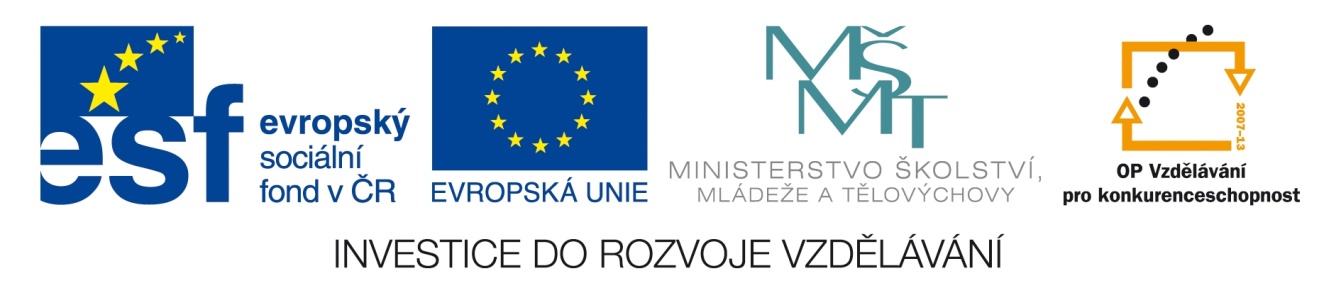 narušením ozonové vrstvy dochází k rozšiřování ozonové díry (=oblast ozonosféry s oslabenou vrstvou ozonu)
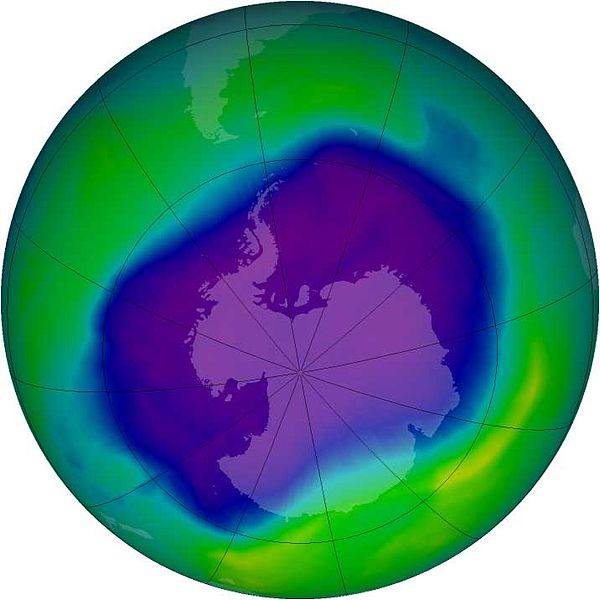 Modrofialová oblast označuje ozonovou díru nad Antarktidou k 24. září 2006. Oblast má rozlohu 27,3 mil. km² (srovnatelná s rozlohou Afriky)
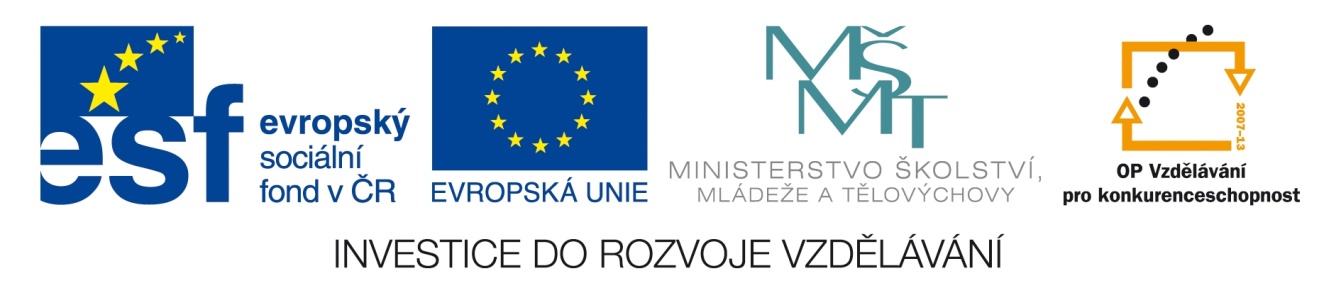 hlavní příčiny narušení ozonosféry:
Poznej podle přesmyčky chemickou látku, která narušuje ozonosféru


= chlorované a fluorované uhlovodíky, které rozkládají ozon
REFYON
FREONY
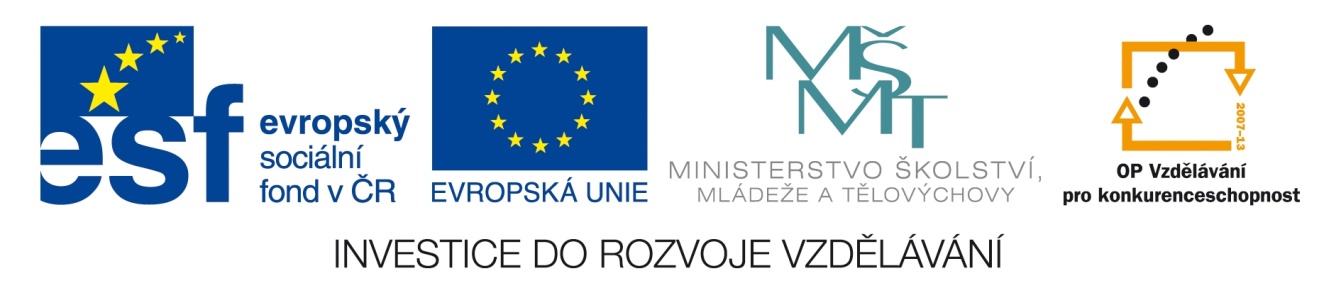 vyber, v čem tyto freony najdeme
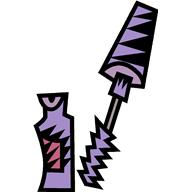 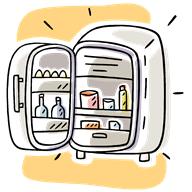 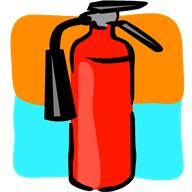 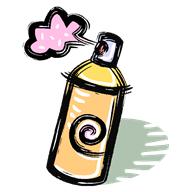 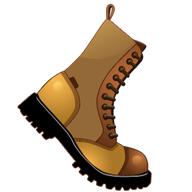 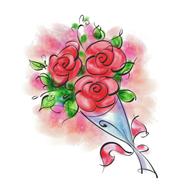 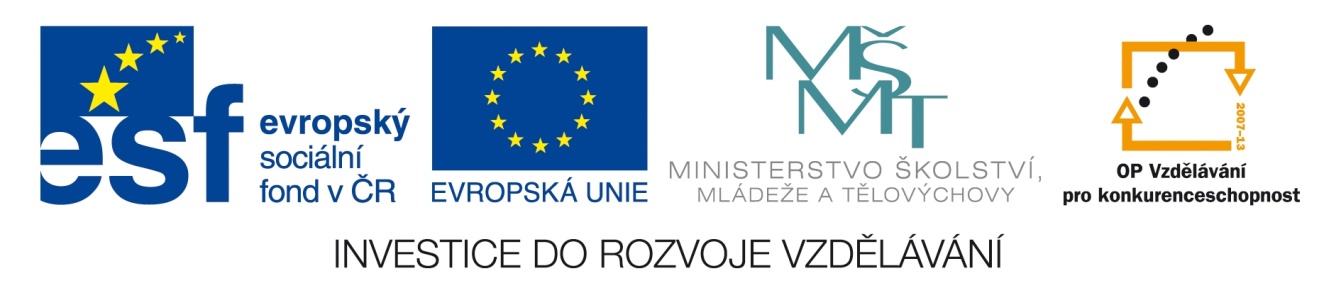 Skleníkový efekt
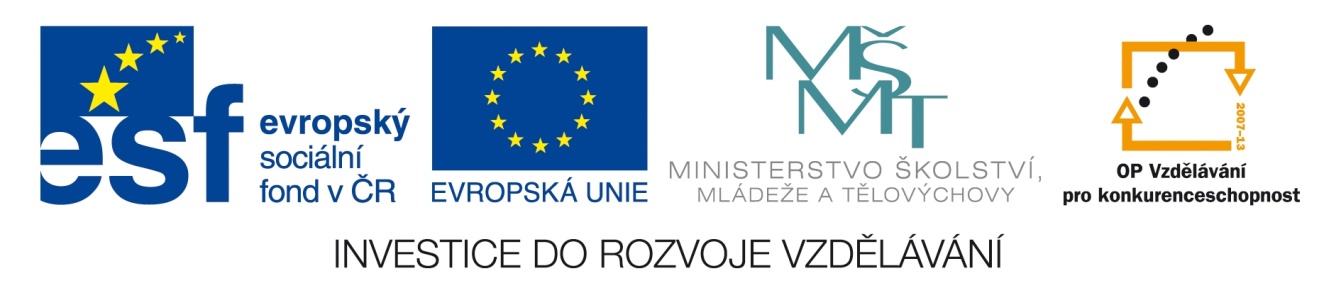 proces, při kterém dochází k ohřívání planety – sluneční záření se snadno dostává na zemský povrch a tepelné záření, které zpětně vyzařuje zemský povrch, zůstává u povrchu země
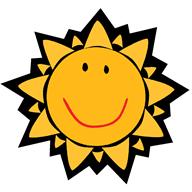 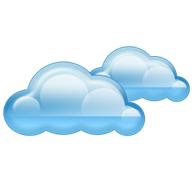 atmosféra
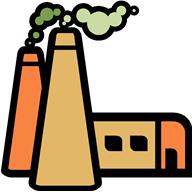 Globální oteplování
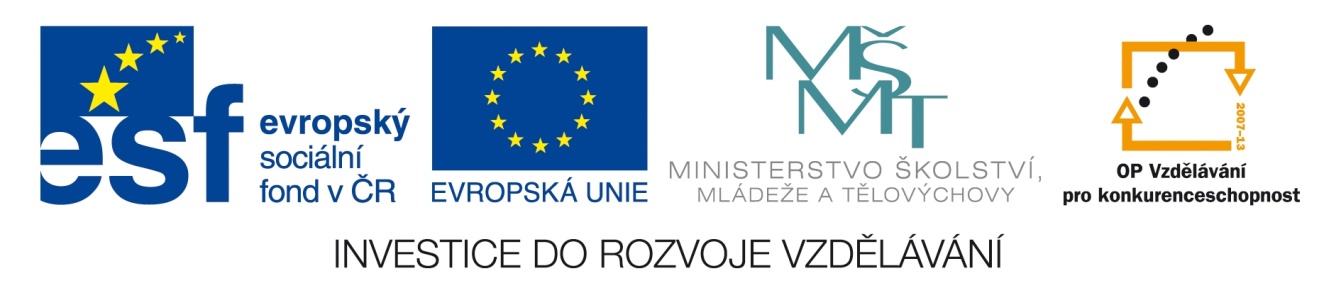 zvyšování průměrné teploty zemského povrchu a oceánů způsobené koncentrací skleníkových plynů v atmosféře (odlesňováním, spalováním fosilních paliv)
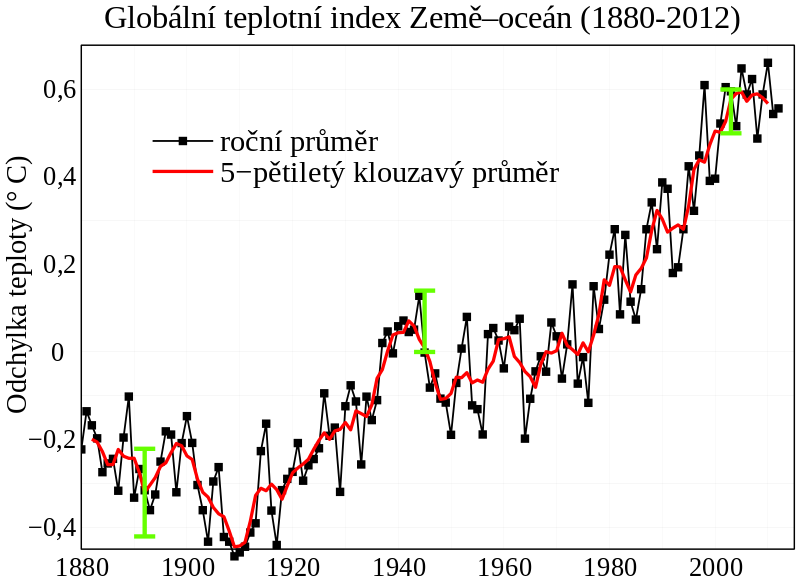 Kyselé deště
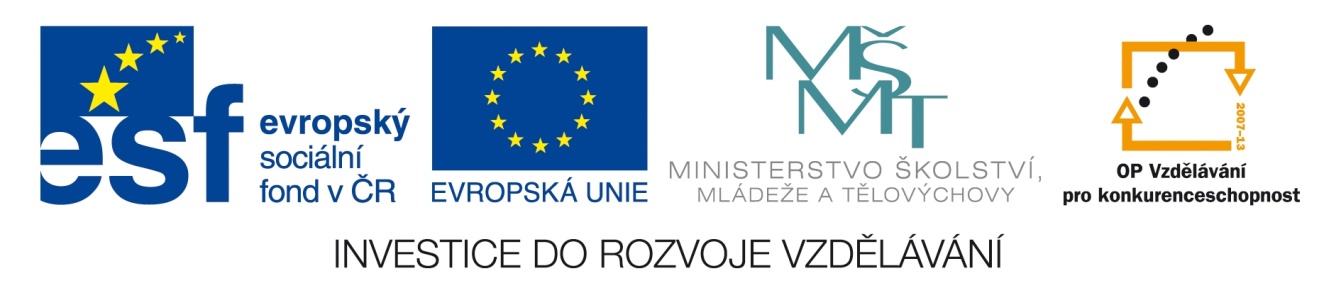 srážky, které padají na zemský povrch s pH nižším než 5,6
způsobují je:
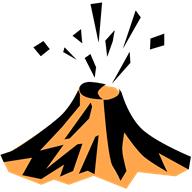 oxidy síry pocházející ze sopečné činnosti
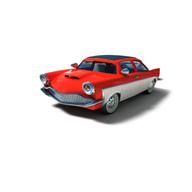 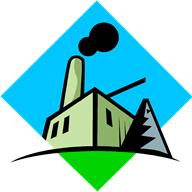 oxidy dusíky vypouštěné z automobilů
spalováním fosilních paliv
Opakování
Mezi globální ekologický problém nepatří
obezita
rozšiřování pouští
kácení pralesů
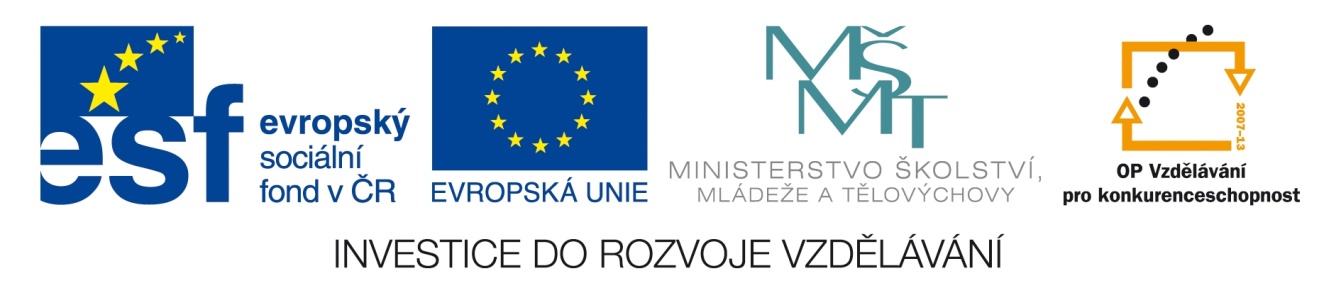 V jaké oblasti se velmi rozšiřuje ozonová díra
Asie
Evropa
Antarktida
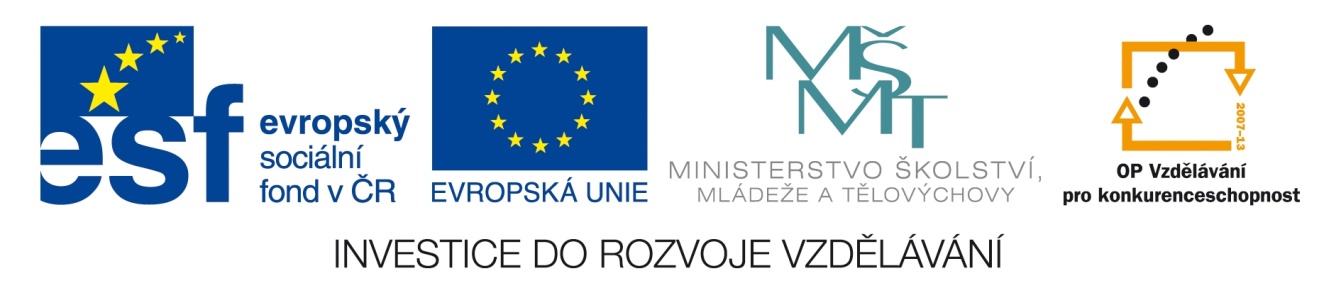 V jaké výšce se nachází ozonosféra?
25 až 35 km nad zemským povrchem
5 až 15 km nad zemským povrchem
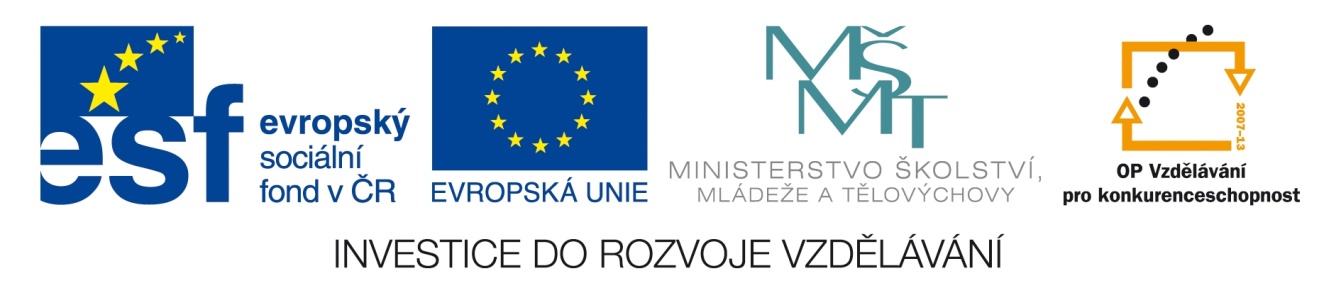 Jak se nazývá chemická látka, která narušuje ozonosféru?
feromony
freony
hormony
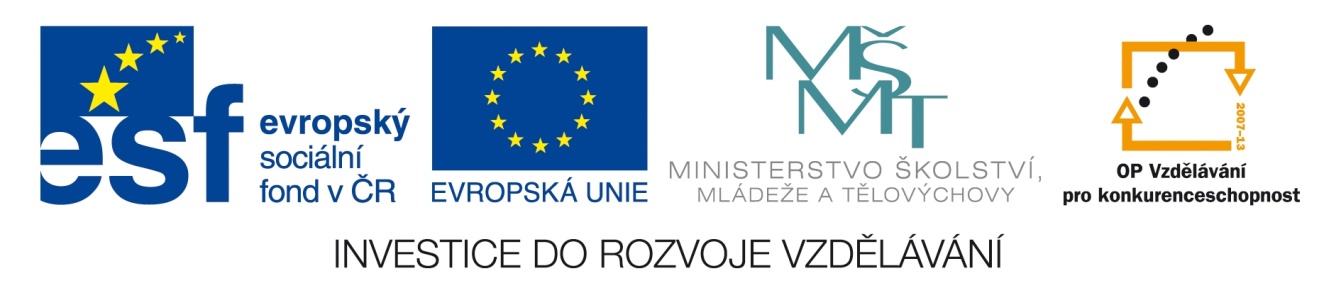 Jaké pH musí mít déšť ať jej nazýváme jako tzv. Kyselý déšť?
> 5,6
< 5,6
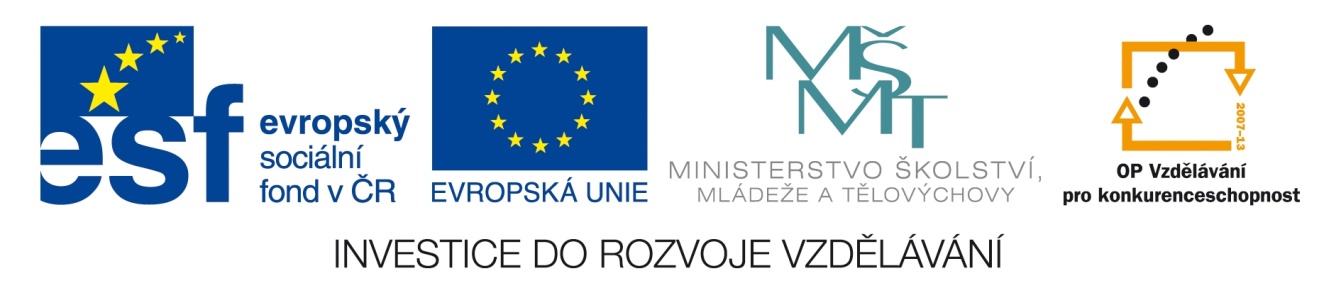 jste u konce
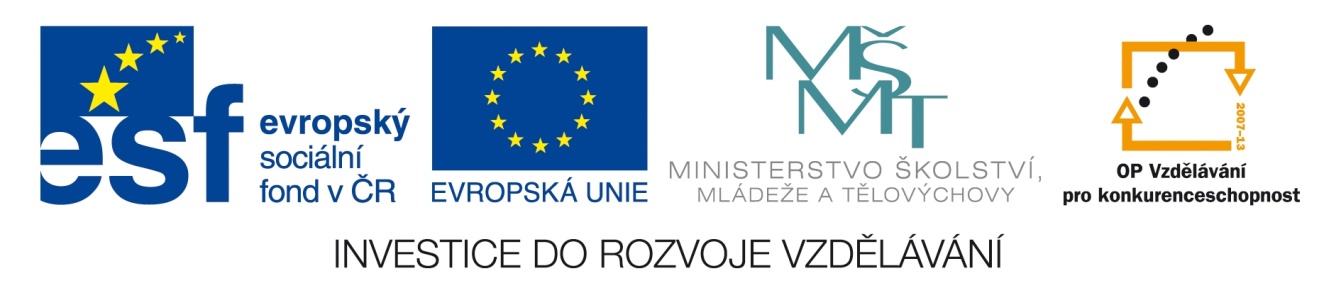 Zdroje obrázků:
http://office.microsoft.com
Soubor:Antarcitc ozone layer 2006 09 24.jpg. In: Wikipedia: the free encyclopedia [online]. San Francisco (CA): Wikimedia Foundation, 2001-, 2006-10-20 [cit. 2013-02-11]. Dostupné z: http://upload.wikimedia.org/wikipedia/commons/thumb/f/f3/Antarcitc_ozone_layer_2006_09_24.jpg/600px-Antarcitc_ozone_layer_2006_09_24.jpg
Soubor:Global Temperature Anomaly 1880-2012 CS.svg. In: Wikipedia: the free encyclopedia [online]. San Francisco (CA): Wikimedia Foundation, 2001-, 1.2.2013 [cit. 2013-02-13]. Dostupné z: http://upload.wikimedia.org/wikipedia/commons/thumb/1/1e/Global_Temperature_Anomaly_1880-2012_CS.svg/800px-Global_Temperature_Anomaly_1880-2012_CS.svg.png
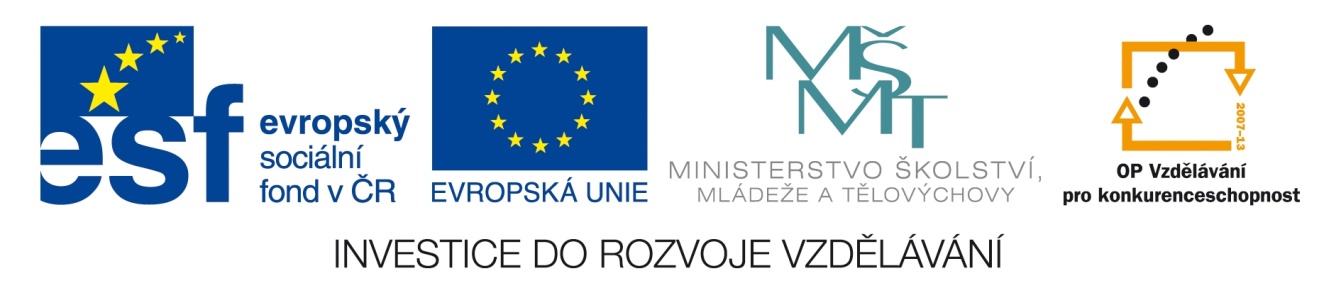 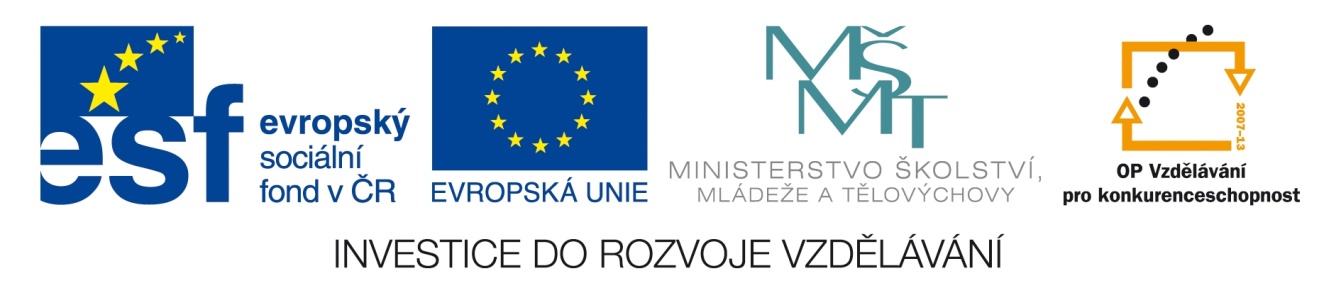 konec